1
CS5412 Spring 2014 (Cloud Computing: Birman)
CS5412: Torrents and Tit-for-Tat
Lecture VII
Ken Birman
BitTorrent
2
Widely used download technology

Implementations specialized for setting
Some focus on P2P downloads, e.g. patches
Others focus on use cases internal to corporate clouds
CS5412 Spring 2014 (Cloud Computing: Birman)
BitTorrent
3
The technology really has three aspects
A standard tht BitTorrent client systems follow
Some existing clients, e.g. the free Torrent client, PPLive
A clever idea: using “tit-for-tat” mechanisms to reward good behavior and to punish bad behavior (reminder of the discussion we had about RON...)

This third aspect is especially intriguing!
CS5412 Spring 2014 (Cloud Computing: Birman)
The basic BitTorrent Scenario
4
Millions want to download the same popular huge files (for free)
ISO’s
Media (the real example!)
Client-server model fails
Single server fails
Can’t afford to deploy enough servers
CS5412 Spring 2014 (Cloud Computing: Birman)
Why not use IP Multicast?
5
IP Multicast not a real option in general WAN settings
Not supported by many ISPs
Most commonly seen in private data centers
Alternatives
End-host based Multicast
BitTorrent
Other P2P file-sharing schemes (from prior lectures)
CS5412 Spring 2014 (Cloud Computing: Birman)
6
Source
Router
“Interested” 
  End-host
CS5412 Spring 2014 (Cloud Computing: Birman)
Client-Server
7
Source
Router
“Interested” 
  End-host
CS5412 Spring 2014 (Cloud Computing: Birman)
Client-Server
8
Overloaded!
Source
Router
“Interested” 
  End-host
CS5412 Spring 2014 (Cloud Computing: Birman)
IP multicast
9
Source
Router
“Interested” 
  End-host
CS5412 Spring 2014 (Cloud Computing: Birman)
End-host based multicast
10
Source
Router
“Interested” 
  End-host
CS5412 Spring 2014 (Cloud Computing: Birman)
End-host based multicast
11
“Single-uploader”  “Multiple-uploaders”
Lots of nodes want to download
Make use of their uploading abilities as well
Node that has downloaded (part of) file will then upload it to other nodes.
Uploading costs amortized across all nodes
CS5412 Spring 2014 (Cloud Computing: Birman)
End-host based multicast
12
Also called “Application-level Multicast”
Many protocols proposed early this decade
Yoid (2000), Narada (2000), Overcast (2000), ALMI (2001)
All use single trees
Problem with single trees?
CS5412 Spring 2014 (Cloud Computing: Birman)
End-host multicast using single tree
13
Source
CS5412 Spring 2014 (Cloud Computing: Birman)
End-host multicast using single tree
14
Source
CS5412 Spring 2014 (Cloud Computing: Birman)
End-host multicast using single tree
15
Source
Slow data transfer
CS5412 Spring 2014 (Cloud Computing: Birman)
End-host multicast using single tree
16
Tree is “push-based” – node receives data, pushes data to children
Failure of “interior”-node affects downloads in entire subtree rooted at node
Slow interior node similarly affects entire subtree
Also, leaf-nodes don’t do any sending!
Though later multi-tree / multi-path protocols (Chunkyspread (2006), Chainsaw (2005), Bullet (2003)) mitigate some of these issues
CS5412 Spring 2014 (Cloud Computing: Birman)
BitTorrent
17
Written by Bram Cohen (in Python) in 2001
“Pull-based” “swarming” approach
Each file split into smaller pieces
Nodes request desired pieces from neighbors
As opposed to parents pushing data that they receive
Pieces not downloaded in sequential order
Previous multicast schemes aimed to support “streaming”; BitTorrent does not
Encourages contribution by all nodes
CS5412 Spring 2014 (Cloud Computing: Birman)
BitTorrent Swarm
18
Swarm
Set of peers all downloading the same file
Organized as a random mesh
Each node knows list of pieces downloaded by neighbors
Node requests pieces it does not own from neighbors
Exact method explained later
CS5412 Spring 2014 (Cloud Computing: Birman)
How a node enters a swarm for file “popeye.mp4”
File popeye.mp4.torrent hosted at a (well-known) webserver
The .torrent has address of tracker for file
The tracker, which runs on a webserver as well, keeps track of all peers downloading file
CS5412 Spring 2014 (Cloud Computing: Birman)
19
How a node enters a swarm for file “popeye.mp4”
www.bittorrent.com
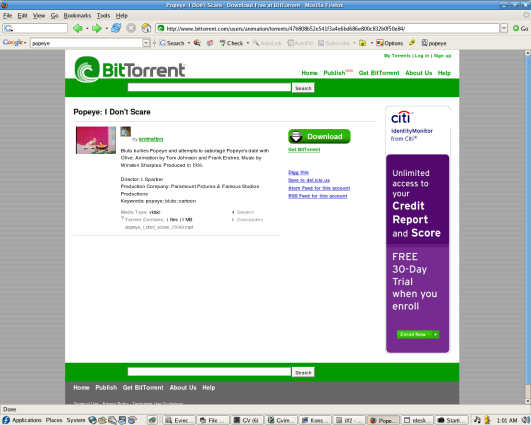 File popeye.mp4.torrent hosted at a (well-known) webserver
The .torrent has address of tracker for file
The tracker, which runs on a webserver as well, keeps track of all peers downloading file
1
Peer
popeye.mp4.torrent
CS5412 Spring 2014 (Cloud Computing: Birman)
20
How a node enters a swarm for file “popeye.mp4”
www.bittorrent.com
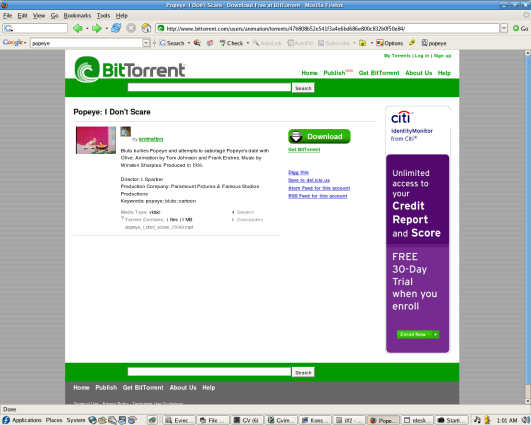 File popeye.mp4.torrent hosted at a (well-known) webserver
The .torrent has address of tracker for file
The tracker, which runs on a webserver as well, keeps track of all peers downloading file
2
Peer
Addresses of peers
Tracker
CS5412 Spring 2014 (Cloud Computing: Birman)
21
How a node enters a swarm for file “popeye.mp4”
www.bittorrent.com
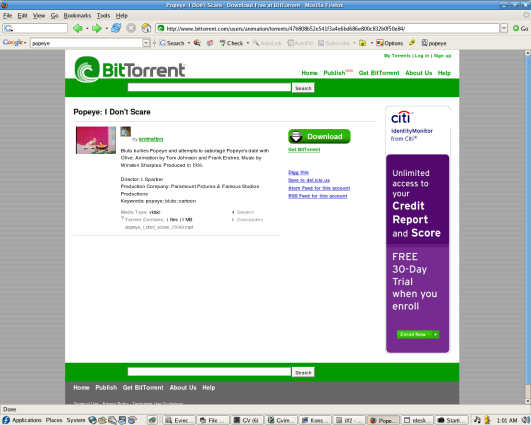 File popeye.mp4.torrent hosted at a (well-known) webserver
The .torrent has address of tracker for file
The tracker, which runs on a webserver as well, keeps track of all peers downloading file
Peer
3
Tracker
Swarm
CS5412 Spring 2014 (Cloud Computing: Birman)
22
Contents of .torrent file
23
URL of tracker
Piece length – Usually 256 KB
SHA-1 hashes of each piece in file
For reliability
“files” – allows download of multiple files
CS5412 Spring 2014 (Cloud Computing: Birman)
Terminology
24
Seed: peer with the entire file
Original Seed: The first seed
Leech: peer that’s downloading the file
Fairer term might have been “downloader”
Sub-piece: Further subdivision of a piece
The “unit for requests” is a subpiece
But a peer uploads only after assembling complete piece
CS5412 Spring 2014 (Cloud Computing: Birman)
Peer-peer transactions:Choosing pieces to request
25
Rarest-first: Look at all pieces at all peers, and request piece that’s owned by fewest peers
Increases diversity in the pieces downloaded
avoids case where a node and each of its peers have exactly the same pieces; increases throughput
Increases likelihood all pieces still available even if original seed leaves before any one node has downloaded entire file
CS5412 Spring 2014 (Cloud Computing: Birman)
Choosing pieces to request
26
Random First Piece:
When peer starts to download, request random piece.
So as to assemble first complete piece quickly
Then participate in uploads
When first complete piece assembled, switch to rarest-first
CS5412 Spring 2014 (Cloud Computing: Birman)
Choosing pieces to request
27
End-game mode:
When requests sent for all sub-pieces, (re)send requests to all peers.
To speed up completion of download
Cancel request for downloaded sub-pieces
CS5412 Spring 2014 (Cloud Computing: Birman)
Tit-for-tat as incentive to upload
28
Want to encourage all peers to contribute
Peer A said to choke peer B if it (A) decides not to upload to B
Each peer (say A) unchokes at most 4 interested peers at any time
The three with the largest upload rates to A
Where the tit-for-tat comes in
Another randomly chosen (Optimistic Unchoke)
To periodically look for better choices
CS5412 Spring 2014 (Cloud Computing: Birman)
Anti-snubbing
29
A peer is said to be snubbed if each of its peers chokes it
To handle this, snubbed peer stops uploading to its peers
Optimistic unchoking done more often
Hope is that will discover a new peer that will upload to us
CS5412 Spring 2014 (Cloud Computing: Birman)
Why BitTorrent took off
30
Better performance through “pull-based” transfer
Slow nodes don’t bog down other nodes
Allows uploading from hosts that have downloaded parts of a file
In common with other end-host based multicast schemes
CS5412 Spring 2014 (Cloud Computing: Birman)
Why BitTorrent took off
31
Practical Reasons (perhaps more important!)
Working implementation (Bram Cohen) with simple well-defined interfaces for plugging in new content
Many recent competitors got sued / shut down
Napster, Kazaa
Doesn’t do “search” per se. Users use well-known, trusted sources to locate content
Avoids the pollution problem, where garbage is passed off as authentic content
CS5412 Spring 2014 (Cloud Computing: Birman)
Pros and cons of BitTorrent
32
Pros
Proficient in utilizing partially downloaded files
Discourages “freeloading”
By rewarding fastest uploaders
Encourages diversity through “rarest-first”
Extends lifetime of swarm
Works well for “hot content”
CS5412 Spring 2014 (Cloud Computing: Birman)
Pros and cons of BitTorrent
33
Cons
Assumes all interested peers active at same time; performance deteriorates if swarm “cools off”
Even worse: no trackers for obscure content
CS5412 Spring 2014 (Cloud Computing: Birman)
Pros and cons of BitTorrent
34
Dependence on centralized tracker: pro/con?
 Single point of failure: New nodes can’t enter swarm if tracker goes down
Lack of a search feature
 Prevents pollution attacks
 Users need to resort to out-of-band search: well known torrent-hosting sites / plain old web-search
CS5412 Spring 2014 (Cloud Computing: Birman)
“Trackerless” BitTorrent
35
To be more precise, “BitTorrent without a centralized-tracker”
E.g.: Azureus
Uses a Distributed Hash Table (Kademlia DHT)
Tracker run by a normal end-host (not a web-server anymore)
The original seeder could itself be the tracker 
Or have a node in the DHT randomly picked to act as the tracker
CS5412 Spring 2014 (Cloud Computing: Birman)
Prior to Netflix “explosion”, BitTorrent dominated the INternet!
36
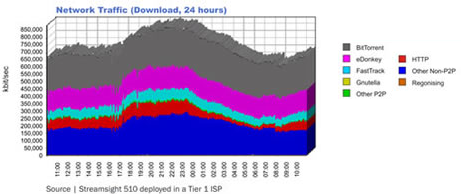 (From CacheLogic, 2004)
CS5412 Spring 2014 (Cloud Computing: Birman)
Why is (studying) BitTorrent important?
37
BitTorrent consumes significant amount of internet traffic today
In 2004, BitTorrent accounted for 30% of all internet traffic (Total P2P was 60%), according to CacheLogic
Slightly lower share in 2005 (possibly because of legal action), but still significant
BT always used for legal software (linux iso) distribution too
Recently: legal media downloads (Fox)
CS5412 Spring 2014 (Cloud Computing: Birman)
Example finding from a recent study
38
Gribble showed that most BitTorrent streams “fail”
He found that the number of concurrent users is often too small, and the transfer too short, for the incentive structure to do anything
No time to “learn”
His suggestion: add a simple history mechanism
Behavior from yesterday can be used today.  But of course this ignores “dynamics” seen in the Internet...
CS5412 Spring 2014 (Cloud Computing: Birman)
BAR Gossip
39
Work done at UT Austin looking at gossip model
Same style of protocol seen in Kelips
They ask what behaviors a node might exhibit
Byzantine: the node is malicious
Altrustic: The node answers every request 
Rational: The node maximizes own benefit
Under this model, is there an optimal behavior?
[BAR Gossip.  Harry C. Li, Allen Clement, Edmund L. Wong, Jeff Napper, Indrajit Roy, Lorenzo Alvisi, Michael Dahlin.  OSDI 2006]
CS5412 Spring 2014 (Cloud Computing: Birman)
Basic strategy
40
They assume cryptographic keys (PKI)
Used to create signatures: detect and discard junk 
Also employed to prevent malfactor from pretending that it send messages but they were lost in network

This is used to create a scheme that allows nodes to detect and punish non-compliance
CS5412 Spring 2014 (Cloud Computing: Birman)
Key steps in BAR Gossip
41
History exchange:  two parties learn about the updates the other party holds
Update exchange: each party copies a subset of these updates into a briefcase that is sent, encrypted, to the other party
Two cases: balanced exchange for normal operation
Optimistic push to help one party catch up
Key exchange, where the parties swap the keys needed to access the updates in the two briefcases.
CS5412 Spring 2014 (Cloud Computing: Birman)
Obvious concern: Failed key exchange
42
What if a rational node chooses not to send the key (or sends an invalid key)?
Can’t “solve” this problem; they prove a theorem
But by tracking histories, BAR gossip allows altruistic and rational nodes to operate fairly enough 
Central idea is that the balanced exchange should reflect the quality of data exchanged in past
This can be determined from the history and penalizes a node that tries to cheat during exchange
Nash equillibrium strategy is to send the keys, so rational nodes will do so!
CS5412 Spring 2014 (Cloud Computing: Birman)
Outcomes achieved
43
BAR gossip protocol provides good convergence as long as:
 No more than 20% of nodes are Byzantine
 No more than 40% collude.

Generally seen as the “ultimate story” for BitTorrent-like schemes
CS5412 Spring 2014 (Cloud Computing: Birman)
Insights gained?
44
Collaborative download schemes can improve download speeds very dramatically
They avoid sender overload 
Are at risk when participants deviate from protocol
Game theory suggests possible remedies
BitTorrent is a successful and very practical tool
Widely used inside data centers
Also popular for P2P downloads
In China, PPLive media streaming system very successful and very widely deployed
CS5412 Spring 2014 (Cloud Computing: Birman)
References
45
BitTorrent
“Incentives build robustness in BitTorrent”, Bram Cohen
BitTorrent Protocol Specification: http://www.bittorrent.org/protocol.html
Poisoning/Pollution in DHT’s:
“Index Poisoning Attack in P2P file sharing systems”
“Pollution in P2P File Sharing Systems”
CS5412 Spring 2014 (Cloud Computing: Birman)